Izomorfní úlohyv kombinatorice
Filip konopka
Permutace bez opakování
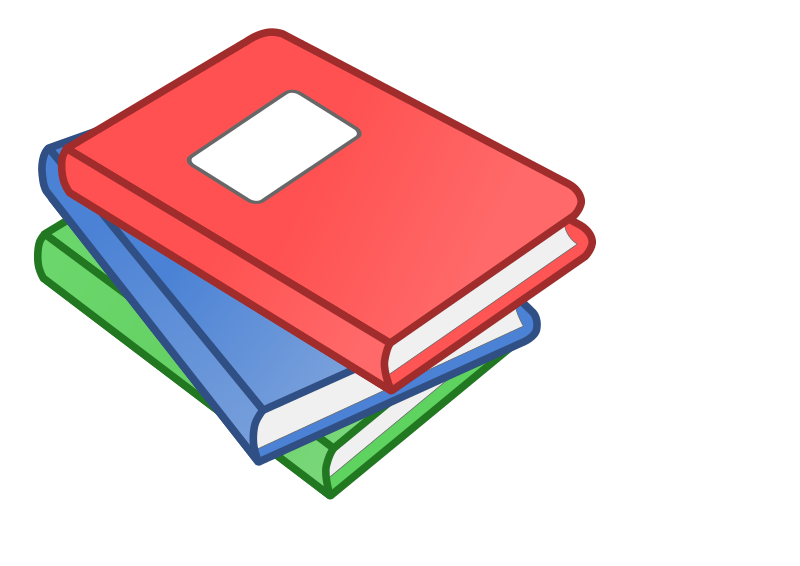 Kolika způsoby lze uspořádat v poličce 3 různé knihy?
Permutace bez opakování
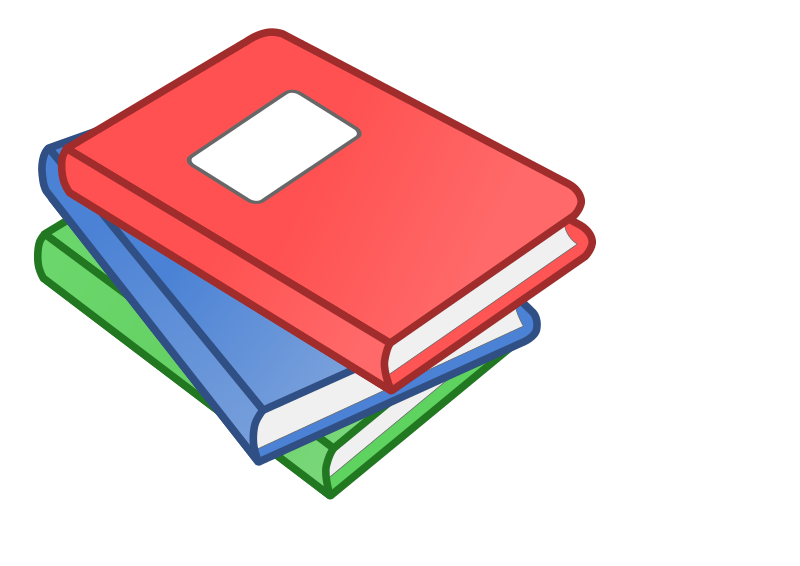 Kolika způsoby lze uspořádat v poličce 3 různé knihy?
Kolik různých telefonních čísel lze sestavit z  3 různých číslic?
158, 185, 581, 518, 815, 851
Permutace bez opakování
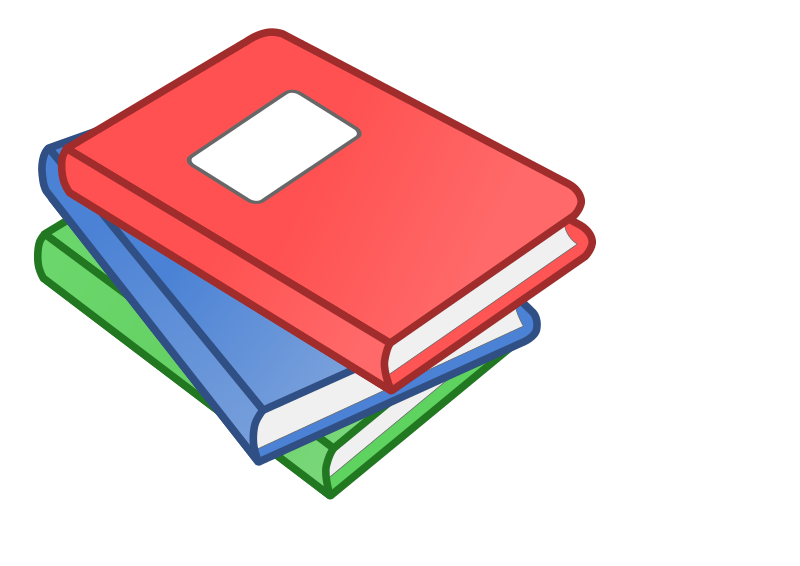 Kolika způsoby lze uspořádat v poličce 3 různé knihy?
Kolik různých telefonních čísel lze sestavit z  3 různých číslic?
158, 185, 581, 518, 815, 851
Kolika způsoby se mohou 3 lidé postavit do fronty?
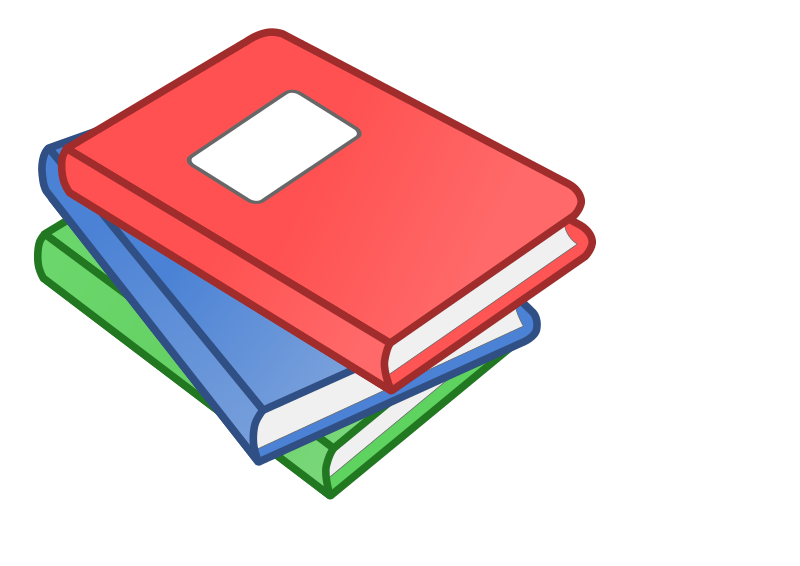 Permutace bez opakování
Kolika způsoby lze uspořádat v poličce 3 různé knihy?
Kolik různých telefonních čísel lze sestavit z  3 různých číslic?
158, 185, 581, 518, 815, 851
Kolika způsoby se mohou 3 lidé postavit do fronty?

Máme 3 izolované modely pro permutace bez opakování – 1. abstrakčním zdvihem by bylo uvědomění si, že se jedná o jednu a tutéž úlohu „Kolika způsoby lze uspořádat 3 různé prvky?“
2. abstrakčním zdvihem by bylo uvědomění si, že ve všech případech řešíme úlohu
„Kolika způsoby lze uspořádat n různých prvků, pokud záleží na jejich pořadí a prvky se nemohou opakovat?“ Odpověď: n*(n-1)*…*3*2*1
Generický model: Počet permutací bez opakování z n prvků je roven n! = n*(n-1)*…*3*2*1
Variace bez opakování
Na trati běží 10 závodníků. Kolika způsoby mezi ně můžeme rozdat 3 medaile: zlatou, stříbrnou a bronzovou?
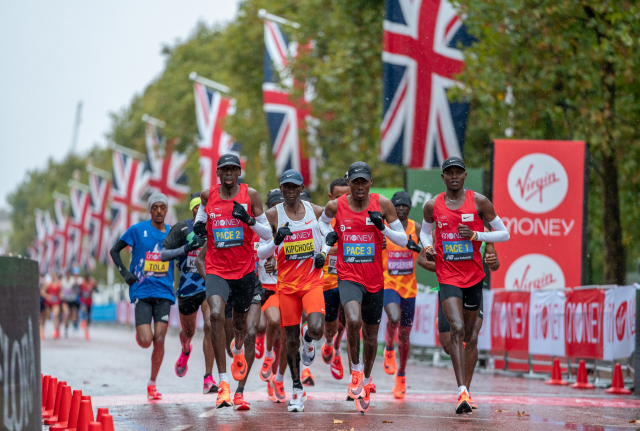 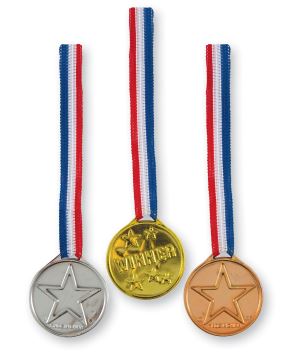 Variace bez opakování
Na trati běží 10 závodníků. Kolika způsoby mezi ně můžeme rozdat 3 medaile: zlatou, stříbrnou a bronzovou?
Kolik třímístných telefonních čísel lze utvořil z číslic 0-9, pokud se číslice nemohou opakovat?
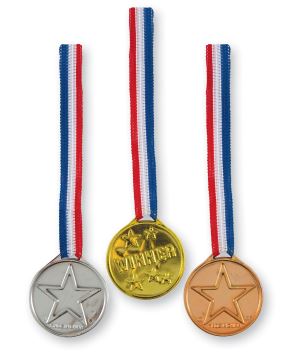 Variace bez opakování
Na trati běží 10 závodníků. Kolika způsoby mezi ně můžeme rozdat 3 medaile: zlatou, stříbrnou a bronzovou?
Kolik třímístných telefonních čísel lze utvořil z číslic 0-9, pokud se číslice nemohou opakovat?
Učitel při hodině matematiky napíše na tabuli tři různé příklady a ve třídě je 10 studentů. Kolika způsoby může vyvolat tři studenty na ústní zkoušení?
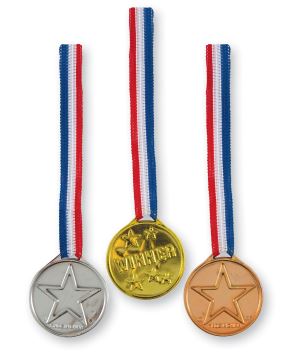 Variace bez opakování
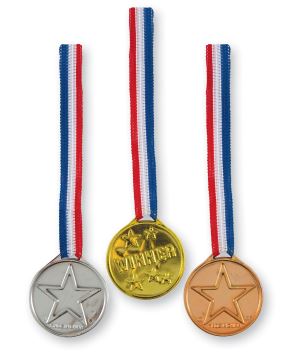 Kombinace bez opakování
Kolika způsoby lze sestavit 6-ti členný tým na volejbal z 10 hráčů?
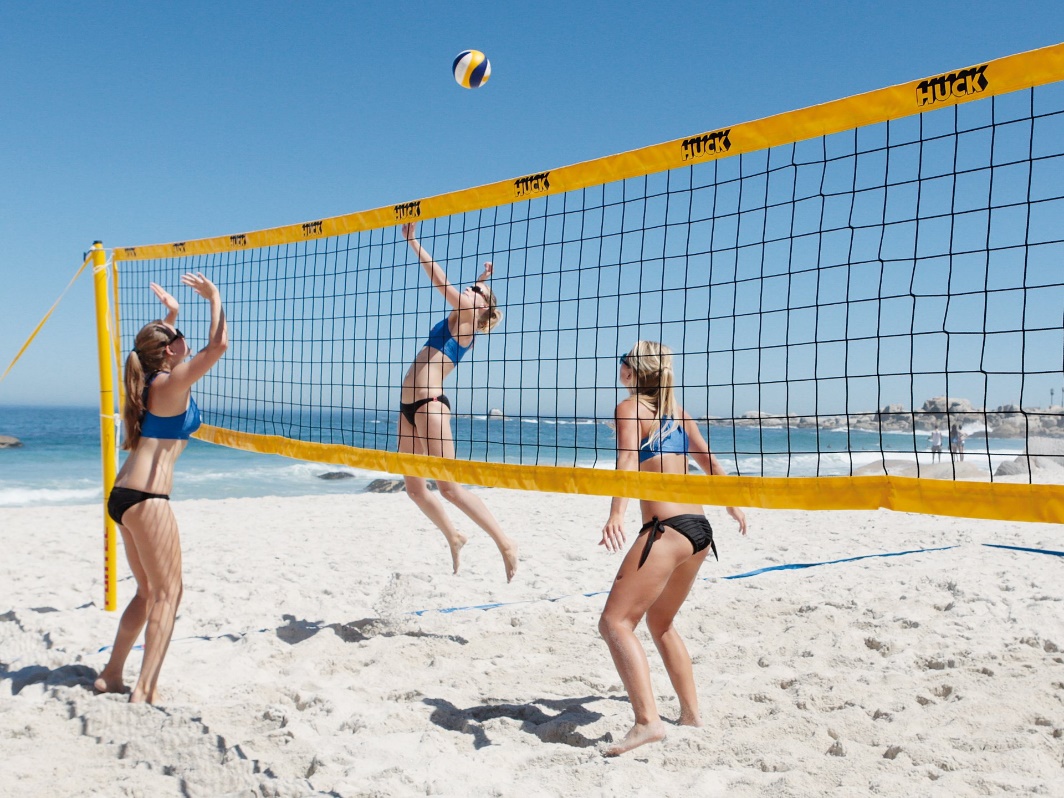 Kombinace bez opakování
Kolika způsoby lze sestavit 6-ti členný tým na volejbal z 10 hráčů?
Kolika způsoby můžeme v loterii vybrat 6 čísel z 10?
Kombinace bez opakování
Kolika způsoby lze sestavit 6-ti členný tým na volejbal z 10 hráčů?
Kolika způsoby můžeme v loterii vybrat 6 čísel z 10?

1. abstrakční zdvih: Řešíme úlohu „Kolika způsoby lze vybrat 6 prvků z 10, pokud nezáleží na jejich pořadí a prvky se nemůžou opakovat?
2. abstrakční zdvih: Řešíme úlohu „Kolika způsoby lze vybrat k prvků z n, pokud nezáleží na jejich pořadí a prvky se nemůžou opakovat?“ a tedy se ptáme na počet kombinací bez opakování k-té třídy z n prvků.
Kombinace bez opakování
Variace s opakováním
Kolika způsoby můžeme vymalovat pokoj, pokud jsou zde 4 stěny a máme k dispozici dvě barvy, červenou a bílou?
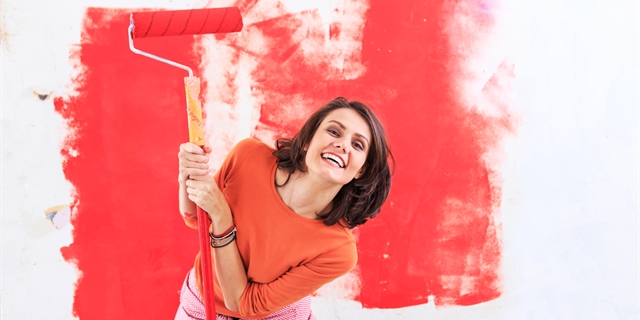 Variace s opakováním
Kolika způsoby můžeme vymalovat pokoj, pokud jsou zde 4 stěny a máme k dispozici dvě barvy, červenou a bílou?
Kolik různých 4-místných telefonních čísel lze sestavit ze dvou čísel, 0 a 1?
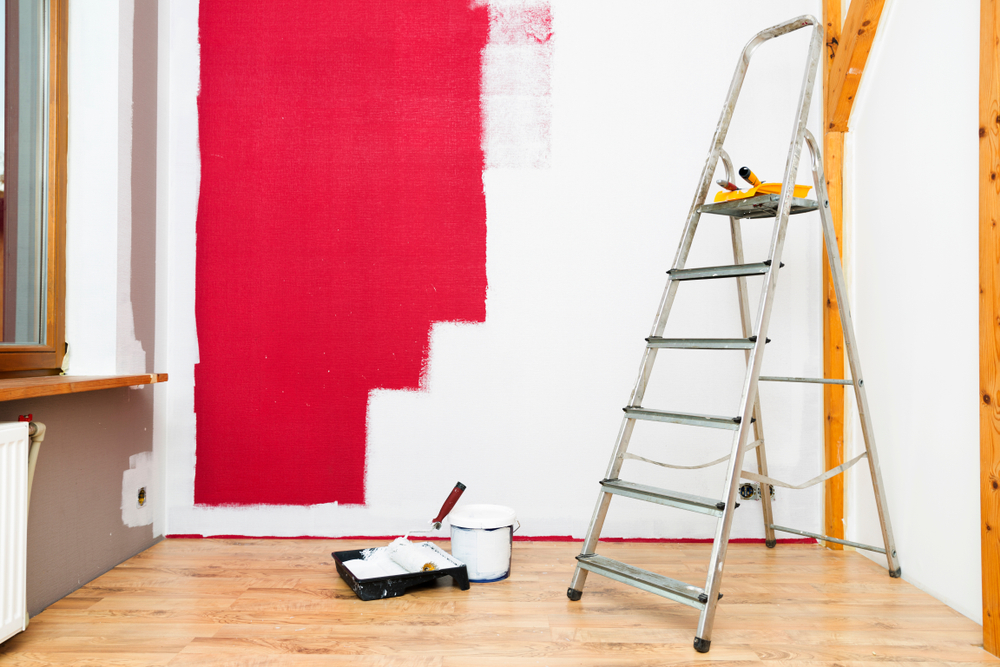 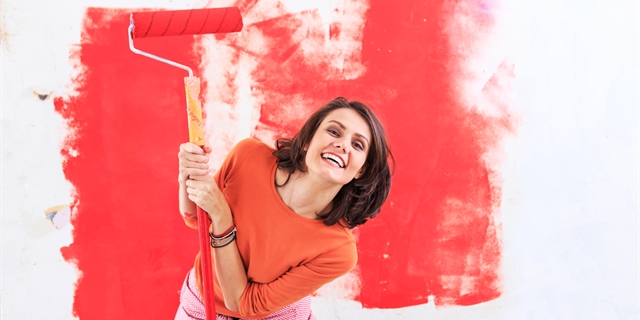 Variace s opakováním
Permutace s opakováním
Máme v krabičce 9 pastelek: 3 modré, 2 žluté a 4 červené. Pastelky jedné barvy považujeme za nerozlišitelné – jsou stejně dlouhé, stejně ořezané, atp. Kolika způsoby je můžeme uspořádat v krabičce?
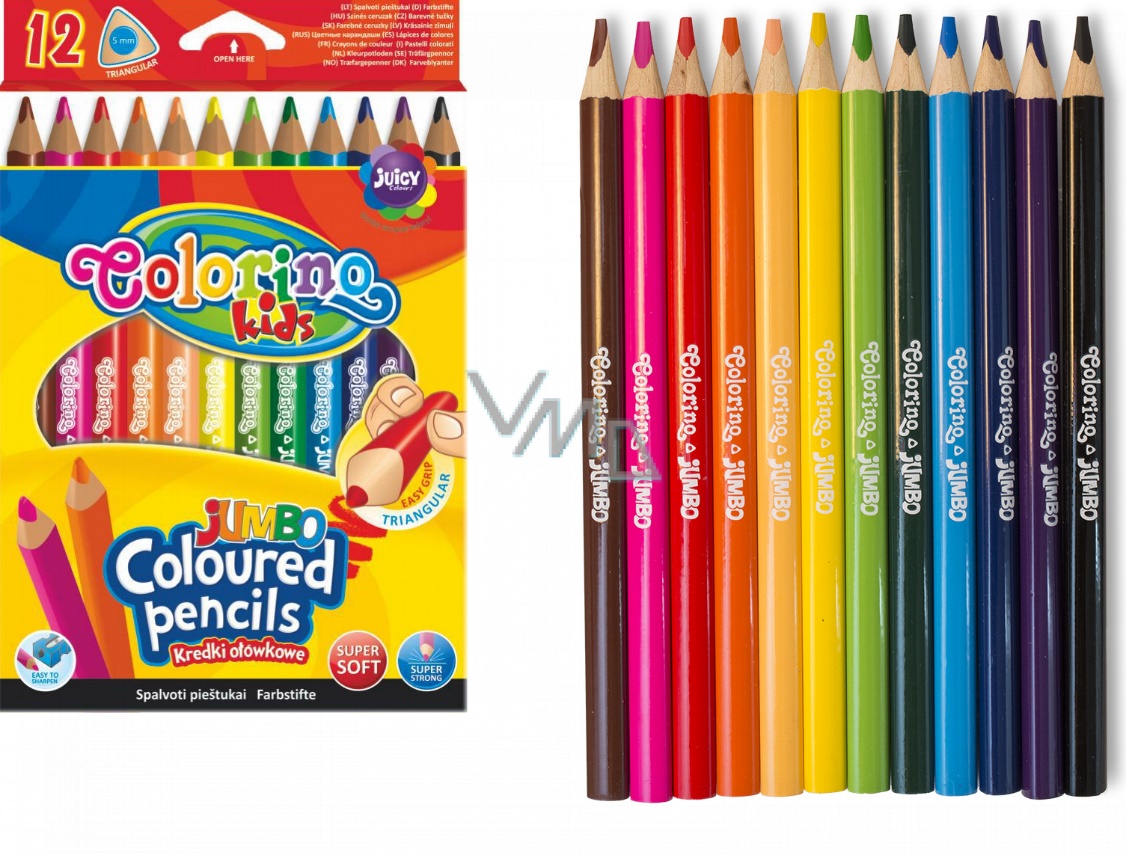 Permutace s opakováním
Máme v krabičce 9 pastelek: 3 modré, 2 žluté a 4 červené. Pastelky jedné barvy považujeme za nerozlišitelné – jsou stejně dlouhé, stejně ořezané, atp. Kolika způsoby je můžeme uspořádat v krabičce?
V řadě stojí 9 osob třech různých národností: 3 Francouzi, 2 Češi a 4 Angličani. Kolika způsoby se mohou postavit do řady, pokud zaměnění dvou osob stejné národnosti považujeme za stejné uspořádání?
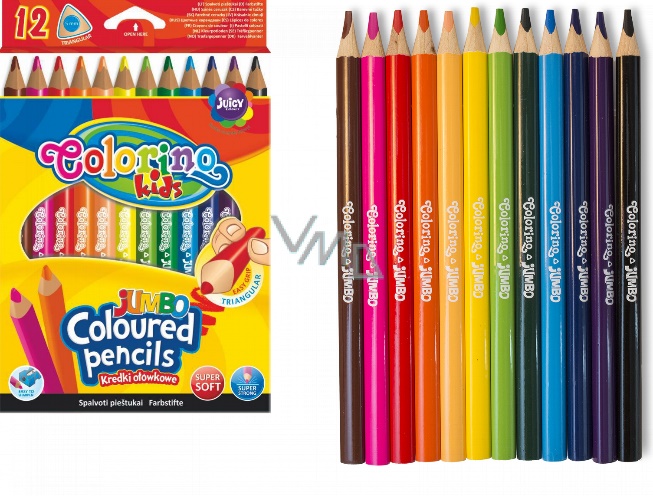 Permutace s opakováním
Kombinace s opakováním
V cukrárně mají 3 druhy dortů v dostatečném množství: Jahodový, čokoládový a banánový. Kolika způsoby lze koupit 5 dortů?
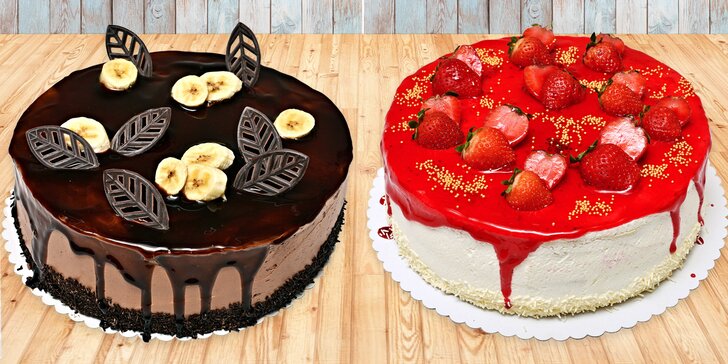 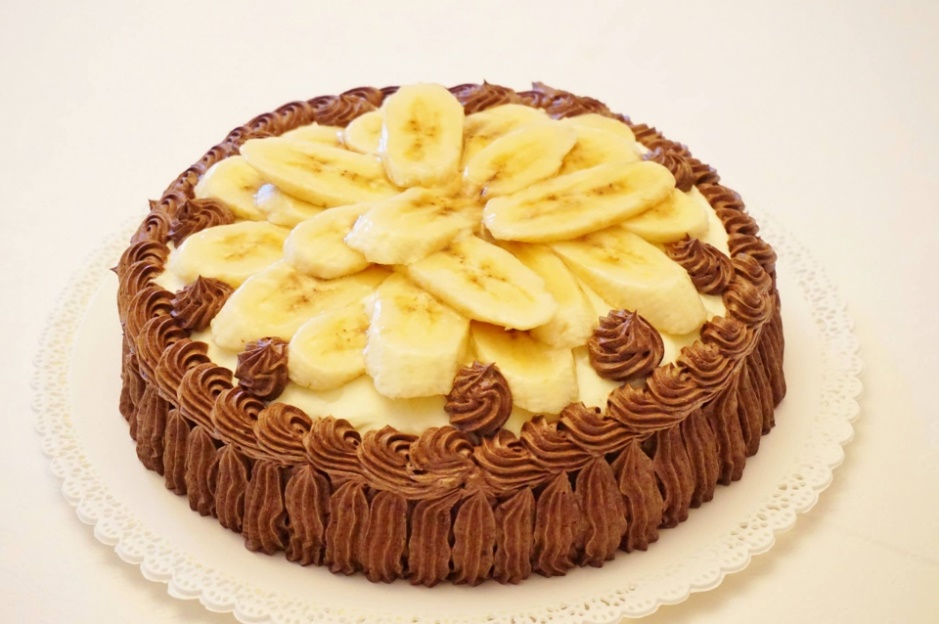 Kombinace s opakováním
V cukrárně mají 3 druhy dortů v dostatečném množství: Jahodový, čokoládový a banánový. Kolika způsoby lze koupit 5 dortů?

1. abstrakční zdvih: Kolika způsoby lze vybrat celkem 5 prvků, vybíráme-li ze 3 skupin, přičemž v každé skupině jsou nerozlišitelné prvky a je jich neomezený počet?
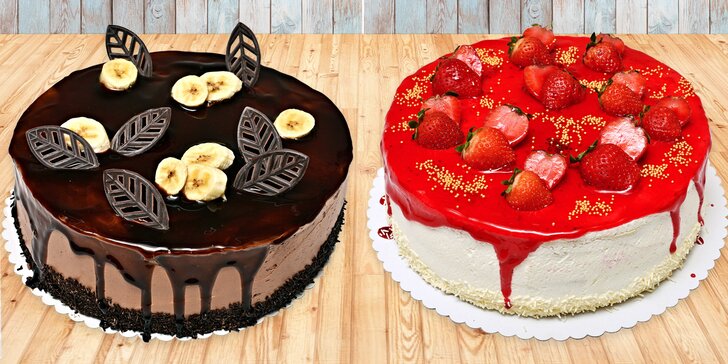 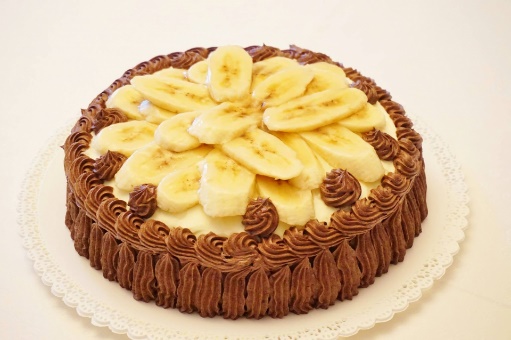 Kombinace s opakováním
V cukrárně mají 3 druhy dortů v dostatečném množství: Jahodový, čokoládový a banánový. Kolika způsoby lze koupit 5 dortů?

1. abstrakční zdvih: Kolika způsoby lze vybrat celkem 5 prvků, vybíráme-li ze 3 skupin, přičemž v každé skupině jsou nerozlišitelné prvky a je jich neomezený počet?
2. abstrakční zdvih: Kolika způsoby lze vybrat k prvků z n různých skupin, pakliže v každém skupině máme neomezený počet nerozlišitelných prvků a nezáleží nám na uspořádání?
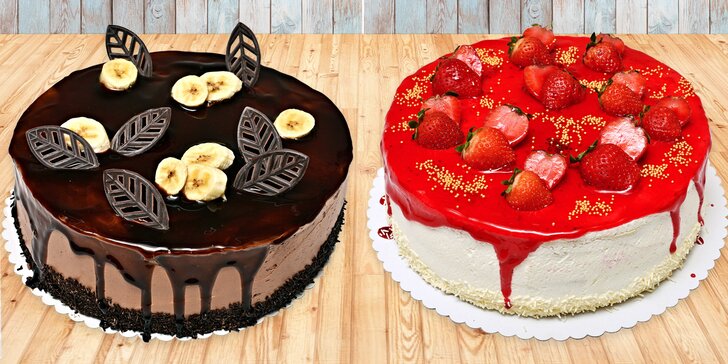 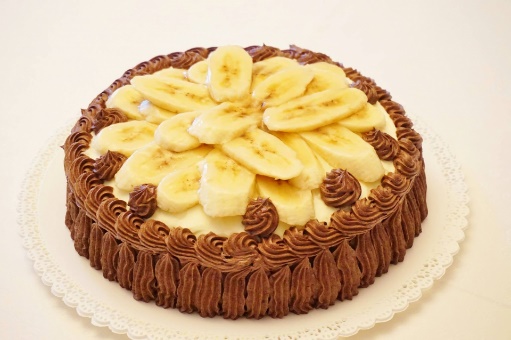 Kombinace s opakováním
V cukrárně mají 3 druhy dortů v dostatečném množství: Jahodový, čokoládový a banánový. Kolika způsoby lze koupit 5 dortů?

1. abstrakční zdvih: Kolika způsoby lze vybrat celkem 5 prvků, vybíráme-li ze 3 skupin, přičemž v každé skupině jsou nerozlišitelné prvky a je jich neomezený počet?
2. abstrakční zdvih: Kolika způsoby lze vybrat k prvků z n různých skupin, pakliže v každém skupině máme neomezený počet nerozlišitelných prvků a nezáleží nám na uspořádání?
Generický model: Ptáme se na počet kombinací s opakováním k-té třídy z n prvků.
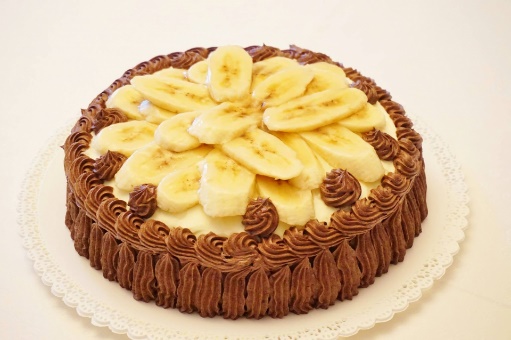 Kombinace s opakováním – odvození
V cukrárně mají 3 druhy dortů v dostatečném množství: Jahodový, čokoládový a banánový. Kolika způsoby lze koupit 5 dortů?
Izomorfní úloha s úlohou „Kolika způsoby lze vložit 5 nerozlišitelných předmětů do 3 přihrádek?“
Hnědé kolečka reprezentují čokoládové dorty, červené kolečka jahodové dorty a modré kolečky banánové dorty. Tedy první řádek reprezentuje možnost, že jsme koupili v cukrárně 2 čokoládové, 1 jahodový a 2 banánové dorty, atd.
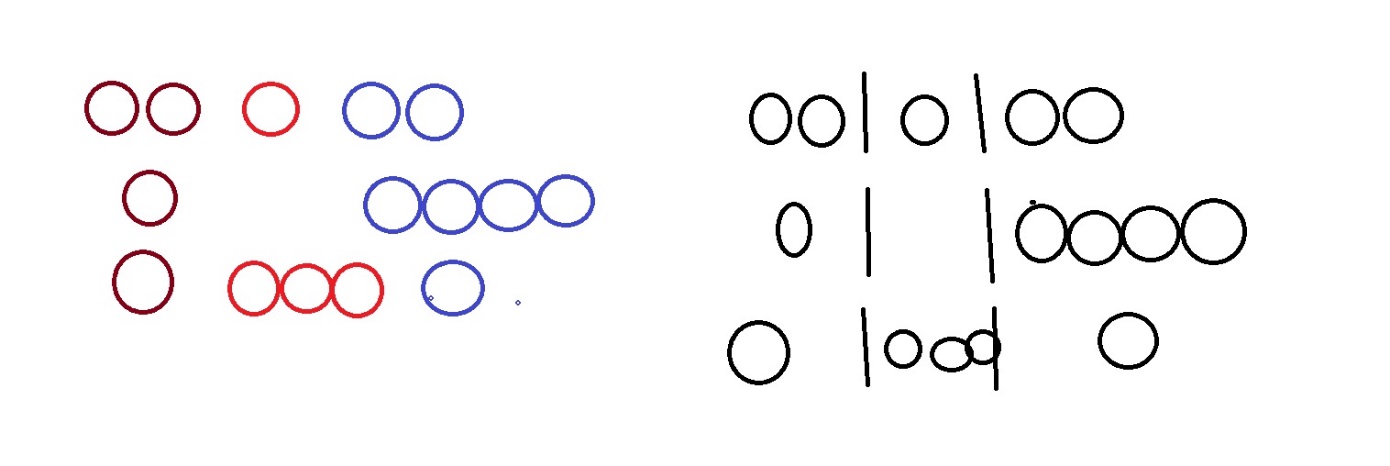 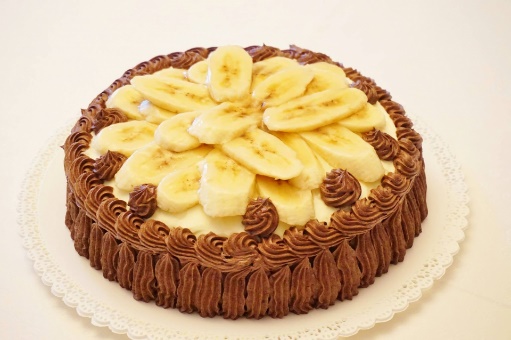 Kombinace s opakováním – odvození
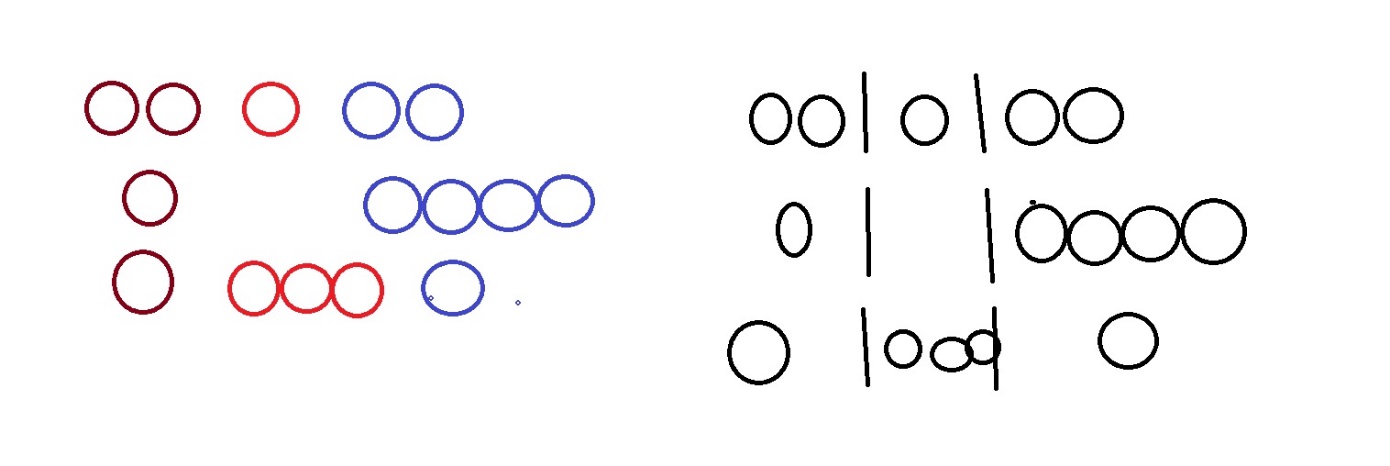 Kombinace s opakováním – odvození
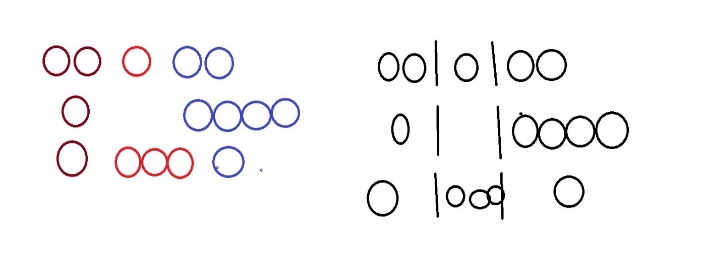 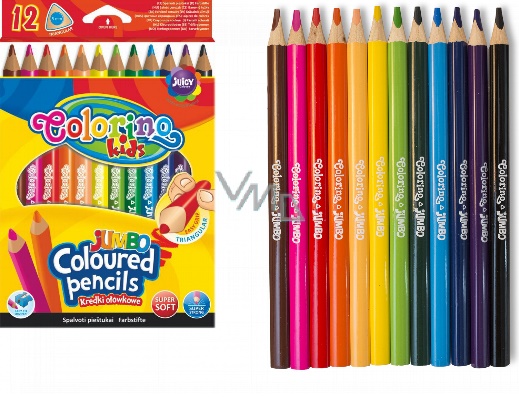 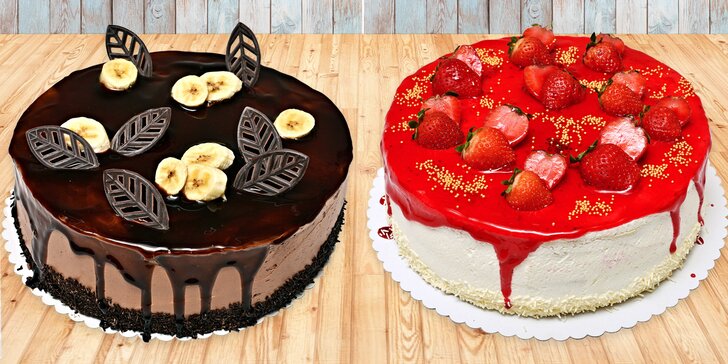 Děkuji za pozornost!